Wife: I have a bag full of used clothing I'd like to donate to charity.Husband: Why not just throw these in the trash? That's much easier. Wife: But there are poor starving people who can really use all these clothes. Husband: Honey, anyone who fits into your clothing is not starving.
 
Husband is currently recovering from a head injury
Edward Church
Phil. 2:5
Pt 1
In 2019
December 30, 2019
Becoming a Better You
How Many Look Back over Last Year… 
        …and Would Like for 2019 to Be Better????? 

Realize that We Have a Part to Play… 
Attention
What We See
Attitude
How We Think About It
Actions
How We Respond
Be a Better Person
“Let this mind be in you, which was also in Christ Jesus” -Phil. 2:5 
Mind= Attitude
Be= Constant
You= Personal
Jesus Attitude Toward Others Was He Was A Servant…
       …His Attitude Toward Self Was
              …He Had No Problem With That
Quit Looking Out to Find Someone/ Something
                           …to Blame
                                          But 
                            Look In and
                                  …Take Responsibility
From the Lost Book of the Bible – “Yeah But”
The Prophet “Yeah But” says:
Anything Before BUT…
       Doesn’t Really Matter

Mighty Army
Take the Sentence….
   I Meant To BUT…
     …Out of Your Vocabulary
Think Better Thoughts 
“Whatsoever things are of good report . . . think on these things” Phil. 4:8 

Philippians 4:8-9 (MSG)
8-9 Summing it all up, friends, I’d say you’ll do best by filling your minds and meditating on things true, noble, reputable, authentic, compelling, gracious—the best, not the worst; the beautiful, not the ugly; things to praise, not things to curse. Put into practice what you learned from me, what you heard and saw and realized. Do that, and God, who makes everything work together, will work you into his most excellent harmonies.
Discipline Our Thinking. 
Quit Allowing Negatives To Dominate Our Minds. 
We Must Take Deliberate Action, 
          …Replacing Negative Thoughts With Positives 
                    …And Keeping An Optimistic Outlook.
Becoming a Better You
Hear Better Sounds 
Romans 10:17-21 (NLT)
17 So faith comes from hearing, that is, hearing the Good News 
    about Christ
Quit Listening Negative, and Destruction 
It Will Dwarf Your Spirit
We Must Listen to the Good, Resist the Bad. 
We Must Hear From the Lord And Heed His Word.
Building a Better You…
…Will build a Better 
Marriage
Family
Church
Work Place
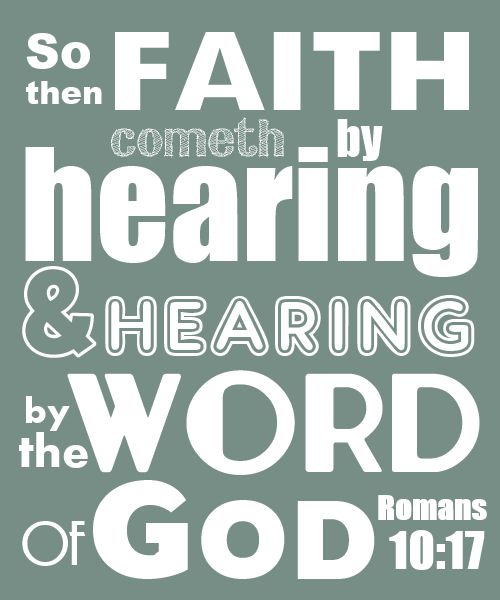 2018
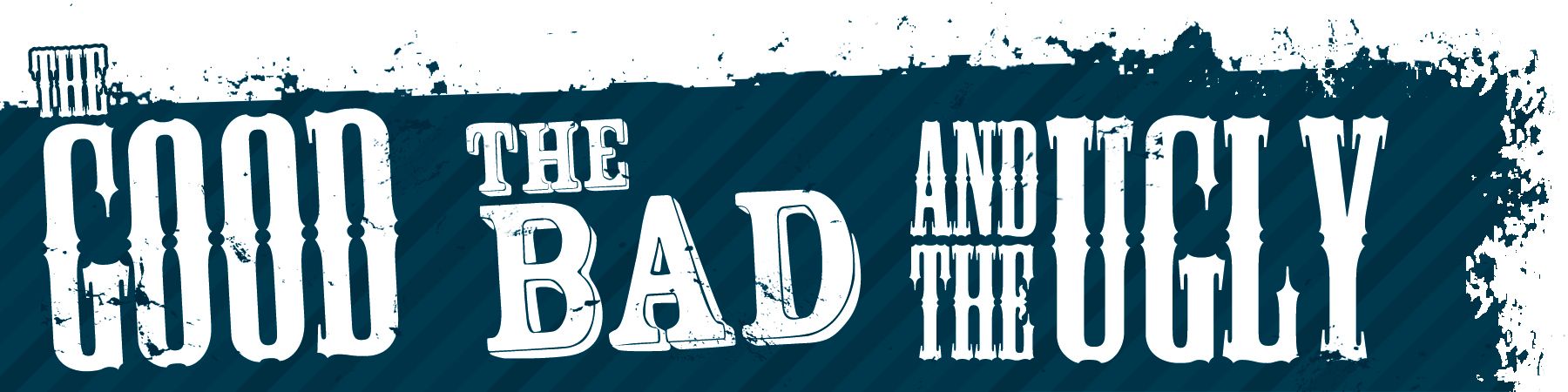 Becoming a Better You
Think Better Thoughts 
Hear Better Sounds 
“And it was revealed in mine ears by the LORD” (Isa. 22:14). 
See Better/ Positive Sights 
“Looking unto Jesus the author and finisher of our faith” -Heb. 12:2
Some Christians look for the bad in people and circumstances, seeing only the faults and negatives. 
To be a positive person one must look for the good and look to Jesus.
Speak Better/ Positive Words 
“Talk ye of all his wondrous works” (Ps. 105:2). 
Many people talk mostly about evil and bad events. Some are harsh, unkind, and take God’s name in vain. 
We should talk positively, seeking to glorify God by extolling his goodness, grace, and love.
Perform Better/ Positive Deeds 
“And whatsoever ye do, do it heartily, as to the Lord, and not unto men” (Col. 3:23). 
The deeds of many are negative. 
They are selfishly motivated, dishonest, and displeasing to God. 
We must be truthful, ready to lift those who are down, and witness for Christ. 
Attend Better/ Positive Places 
“I was glad when they said . . . Let us go into the house of the LORD” (Ps. 122:1). 
Christians hurt their influence when they go to the wrong places in search of
Be a positive Christian. 
Attend church faithfully. 
Go with God and he will go with you
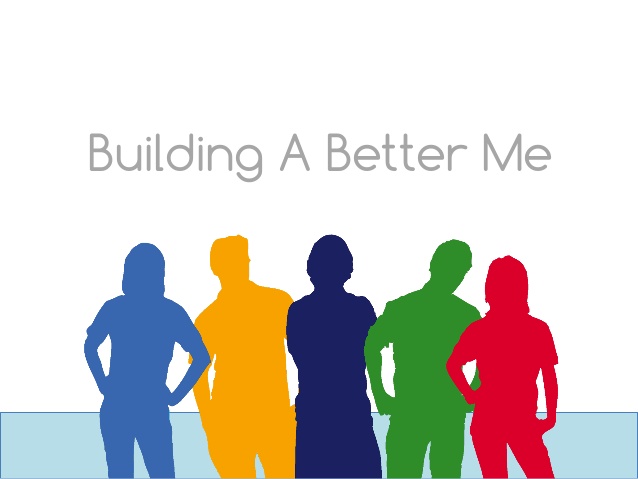 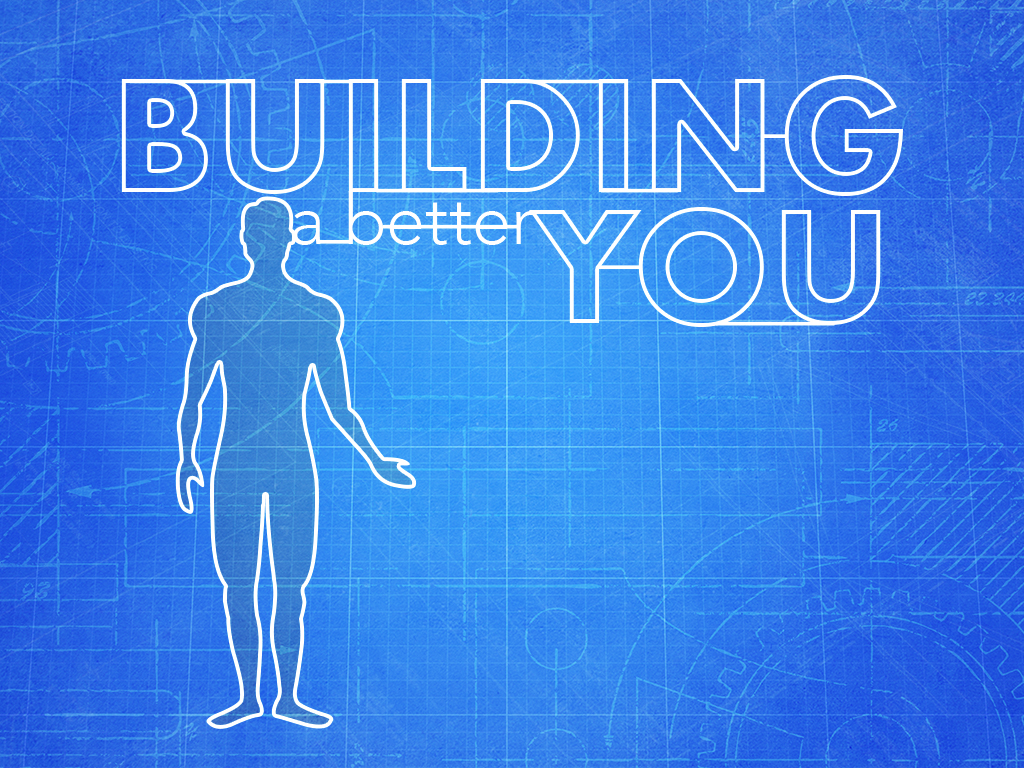 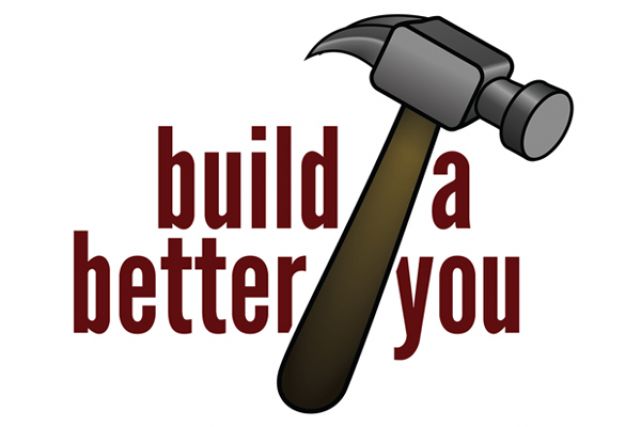 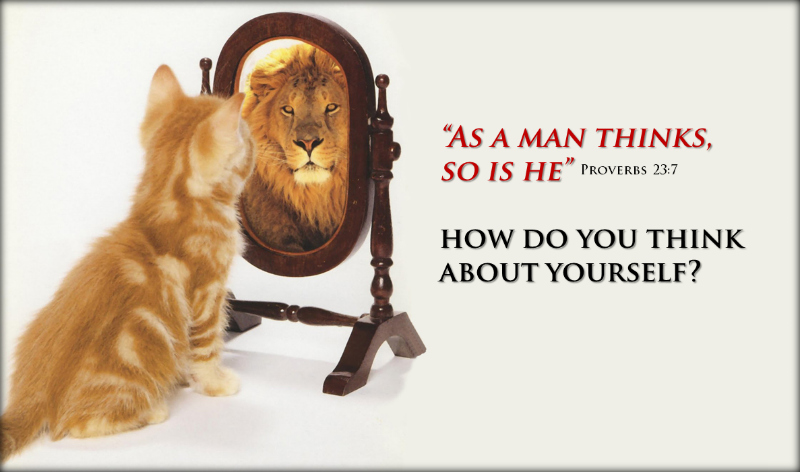 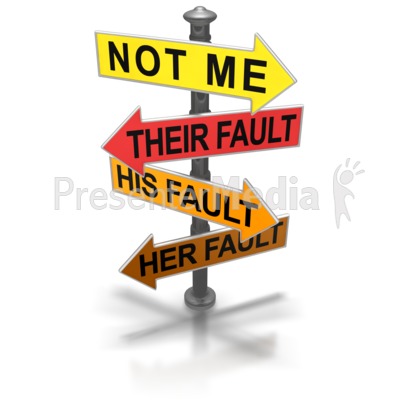 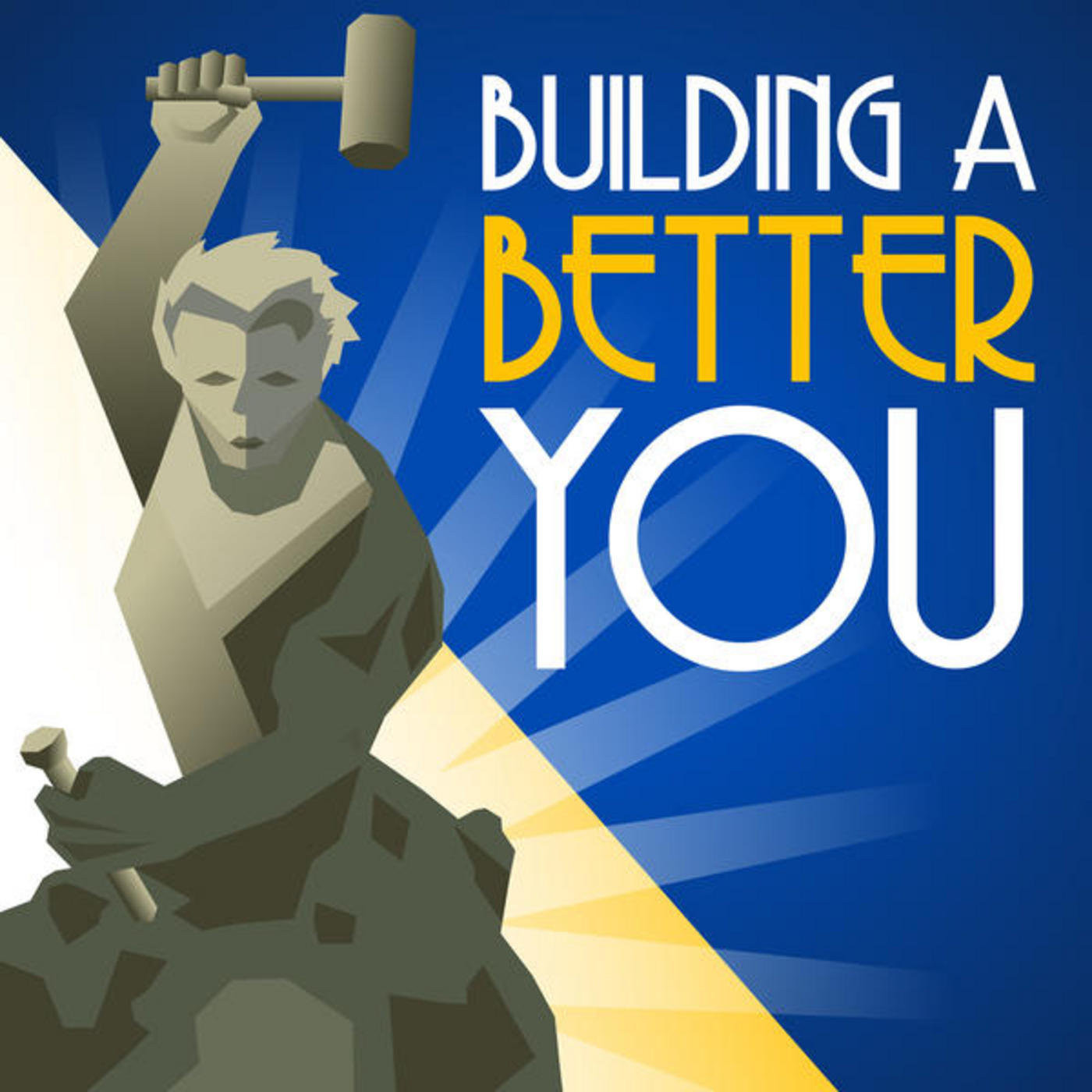